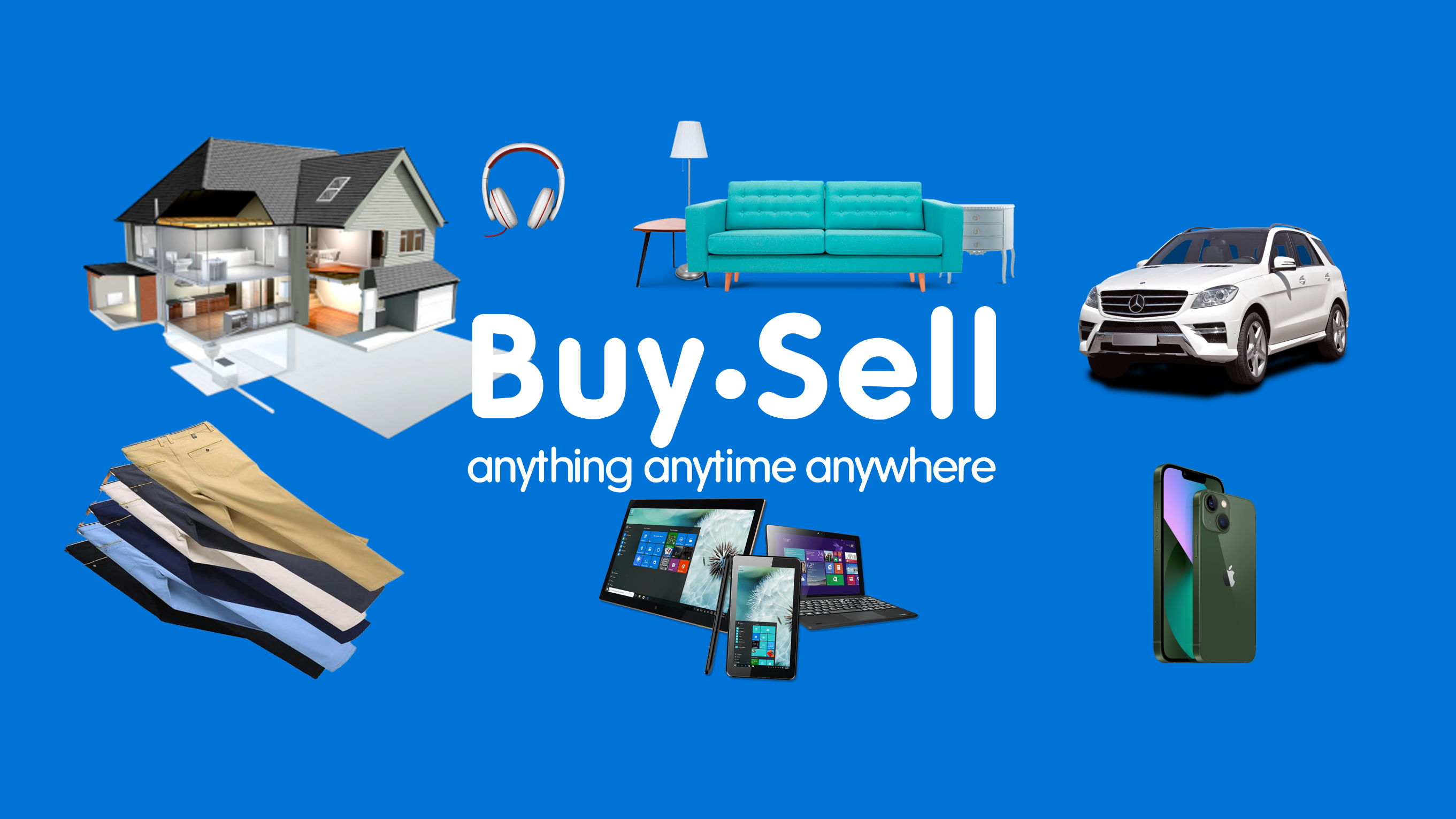 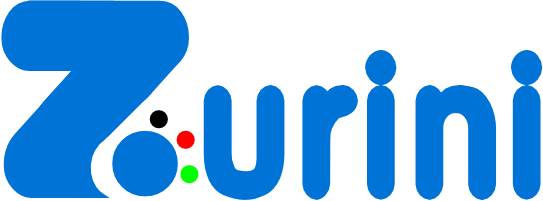 https://zurini.co.ke
Vision: Trusted digital advertising provider  


Mission: Transparent, innovative, affordable, easy to use digital advertising platform
Digital advertising platform 
(Digital Classifieds)
Problem Statement
1) Cost
Traditional advertising is costly and has limited reach. In digital advertising (classifieds) small businesses are crowded out by big advertisers and cannot afford huge amounts required to prioritize their ads
2) Transparency
Advertisers cannot tell with certainty if their advertisements have engaged potential customers for the duration paid for
Digital classifieds segment in Kenya is characterized by few players, high prices and crowding out of small advertisers
Per ad billing, charges a fixed amount to advertise for a fixed duration irrespective of reach. Advertisers cannot quantify the value derived from investment in advertising
3) Quantifiable value
The solution
1) Cost
Zurini classifieds offer advertisers opportunity for low financial outlay to achieve a wide reach using algorithms to iterate ad visibility
2) Transparency
Advertisers have access to measurements and analytics for evaluating ad performance on key customer engagement parameters
Affordable technology, transparently connecting advertisers and customers with ease and memorable user experience
3) Quantifiable value
Result based billing allows advertisers to quantify the value of every unit of monetary investment (impressions, clicks and leads)
Digital classifieds Spend 2027
Digital classifieds Spend 2023
Market opportunity validation
$11.72m
$13.74m
Digital classifieds revenue/spend projected to grow by 17.23% from 2023 to 2027.
(Source: Statista)
Competitive landscape
Affordable: 
Low financial outlay options, advertisers chose what they can afford at any given time. Money not spent remains in account until it generates results

Transparency: 
Results based billing, only when ad results in visitor action 
Analytics enable advertiser to monitor ad performance (helps inform future advertising strategy)
Value proposition
Advertisers
Transparency, user experience, value for money
Customers
User experience: 
Easy multiplatform access with no registration requirements to view advertisers contact details preserving personal data privacy

Variety: 
Covers all categories and leads, giving visitors a wide variety of products and services to meet all purchase needs in one place
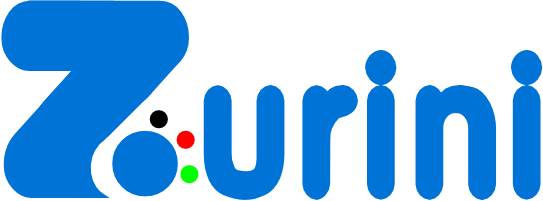 Product design
Digital Advertising 
Platform 
(Digital Classifieds)
Cloud based, software as a service platform for digital advertising linking advertisers and customers through digital classifieds
Cross platform: Internet and mobile applications (Android and iOS)
Optimized for multiple displays screens: Desktop, Laptop, Mobile, Tablets
Advanced online security measures
Fast loading speeds for ads
Easy to use with few simple steps to transact
Optimal user interface with search and filter options
User experience
Registration
Post Ad
Pay to boost ad
Billing
Advertisers
Access platform on website or App. Registers and open an account
Upload detailed product information and images
Use MPESA to add money to account and set priority level of ad
Billed per visitor action, amount deducted from money in account
Analytics
Billable actions (views, clicks and leads)
Find product/service
Engage with product/Service
Connect with advertiser
Visit platform
Customers
Access via website  or App. No registration is required
View, browse, or search and filter to find specific products & services
Click to view image and review product or service description
Call, chat or message advertiser
Go to market strategy
Two-pronged marketing mix: T&P marketing mix.
Positioning: ‘Cost-effective, transparent selling experience and exceptional value to our customers’
Marketing mix: Product, promotion, and place are heavily technology driven thus clustered into the technology bucket, the other one being price. 
Goal: Profitably deliver affordable value to advertisers, through innovative technology
Technology
Promotion
(Digital space & traditional media) 

Google ads, social media advertising
Search engine optimization (SEO)
Video advertising on YouTube
Native advertising on media websites
Influencer advertising
Product
(Appealing & easy to use)

User experience
Search customization and recommendations 
Safety and security
Place
(Unlimited online marketplace)
 
Multiplatform capability
Optimized for high smartphone for internet access
Regional targeting
Offline marketing – Traditional media
Networking events 
Below the line marketing
Offline
Price
(Affordable value for money)
 
Competitive but profitable pricing 
Both free and paid options
Transparent pricing per result
Analytics for quantifying monetary value of investment
Price
We are a looking for seed funding of USD 300k for a 20% stake in Nzurini to roll out and scale Zurini digital advertising platform
The funds will be utilized as shown in the chart below, with an estimated complete burn period of12 months, by which time the business will have broken even. Marketing takes the largest share of utilization at 74.3%
Funding & utilization
We are seeking an equity injection of USD 300k seed funding for a 20% stake
A) Advertiser payments: 

Zurini has free and paid options for advertisers. Payment packages for posting ads on Zurini are:
Business 
Model
Zurini’s source of revenue is advertisers' payments for boosting ads to one of the 4 paid priority levels.
B) Billing per visitor actions:

Advertisers must have money in their account in order to subscribe to any one of the paid packages. When a package is paid for billing is done based on user action as below:

CPM (cost per 1000 impressions) - USD 0.71
Cost per click – USD 0.018
Cost per WhatsApp lead - USD 0.054
Cost per call lead - USD 0.054
Cost per message lead - USD 0.054
Revenue share projections
5 years progressive revenue and market share growth targets
Our target is to acquire 20-25% share of the digital classified segment revenue by end of 2027
Zurini target 2027 22.7%
$3.12m
Total segment revenue - 2027 projections
$13.74m
Return on investment (USD)
Seed fund available
(T0)
USD:KES (1:141)
Milestones
Complete burn of seed capital
40k Accounts, 744000 Ads & 1050k visitors per month
80k Accounts, 1.488m Ads & 2.7m visitors per month)
Seed fund USD 300k
95k Accounts, 1.767m Ads & 4.2m visitors per month)
(1000 Accounts, 18000 Ads & 15000 visitor per month)
YR1
YR2
YR3
YR4
YR5
Launch (1000 users & <50 daily visitors)
10k Accounts, 186000 Ads & 300k visitors per month
60k Accounts, 1.116m Ads & 1.8m visitors per month)
Series A funding.
Additional 1 Country in EAC
USD 10m
Traction
Progress and achievements to date.
Beta version launched in October 2022. Testing done and proof of concept is complete
Bug fixing and upgrades from feedback completed in early April 2023 for both web and app versions
During the best testing period of Oct 2022 to Mar 2023, with minima marketing efforts Zurini was able to attract: 
1060 products and services advertised
600 visitors per month
Upgraded version released mid April 2023
Google ads on website generating income
Zurini digital advertising solution is now available in the Kenyan market
David Mburu

Software engineer and code development expert. Will oversee technological developments and innovations
Team
Geoffrey Kimani

Over 20 years of management marketing and research experience. Will oversee business development, marketing, and administration
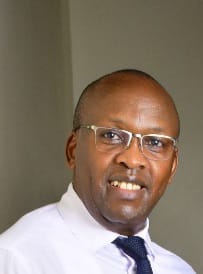 Two founders with tech and business development skill set. To onboard strong team based on talent, passion and  professionalism
Complete team in 12 months to drive Zurini to stability (25 to 30 strong)
Senior Leadership (Dir)

Business development & Admin
Tech & innovations
Finance
Mid management

HR & Admin
Sales & Marketing 
Finance
Information & Technology
Public relations
Junior/Entry

Marketing
Sales 
Customer service
HR & admin
Tech development 
Interns
The future
We view the future from both short term and long-term innovation perspectives, continuously monitoring the rapidly changing technological space
Short term: Rapid System upgrades to improve user experience

Integrate nontraditional digital classifieds solutions e.g., delivery
Digital design of ads for users
Continuous mobile optimization
Video posts
Medium to long term: Accelerate growth and social sustainability)

AI led search improvements, targeting and personalized user recommendations
Virtual/augmented reality to create immersive experiences
Blockchain technology to increase transparency and security
Sustainability and social inclusion eco-friendly products, partner into non-profits support of social causes
Innovate, Integrate, Diversify
Thank you
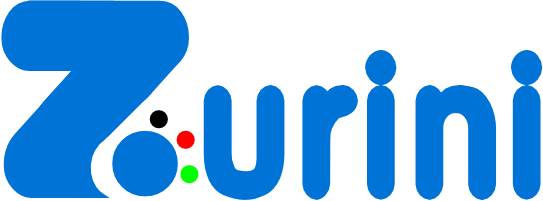 https://zurini.co.ke
David Mburu
Tech development and innovation
+254 707 633 929
david@zurini.co.ke
Geoffrey Kimani
Business development and Admin
+254 722847303
kimani@zurini.co.ke